College Tech Math 1A
Section 8.3/8.4
Direct, Inverse and Combined Variation
Direct Variation
A direct variation is a situation where two quantities are being compared such that when one value increases (or decreases), the other quantity also increases (or decreases).
Direct Variation
In direct variation problems one of the quantities is called the independent variable and the other quantity is called the dependent variable.

In general, the value of the independent variable is used to calculate the value of the dependent variable.   

     Numbers of apples is used to calculate the cost
Direct Variation
Direct variation problems can be set up and solved using:

    (a) proportions

    (b) constants of variation
Direct Variation - Proportions
A truck travels 102 mi. on 6 gal of gas. How far will the truck travel on 25 gal of gas?               (Example)
Direct Variation - Proportions
If a metal rod tapers 1 in. for every 24 in in length, what is the amount of taper of a 30 in piece of rod?               (Example)
Direct Variation – Constant of Variation
Direct Variation – Constant of Variation
Direct Variation – Constant of Variation
A 15-oz box of cereal cost $2.29.  Find the constant of direct variation to the nearest ten-thousandth of a dollar for the cost per ounce.            (Example)
Direct Variation – Constant of Variation
A 15-oz box of cereal cost $2.29.  Find the constant of direct variation to the nearest ten-thousandth of a dollar for the cost per ounce.            (Example)
Direct Variation – Constant of Variation
A 15-oz box of cereal cost $2.29.  Find the constant of direct variation to the nearest ten-thousandth of a dollar for the cost per ounce.            (Example)
Direct Variation – Constant of Variation
An architect’s drawing is scaled at 0.25 in = 5 ft.  Find the actual measurement for 1.25 in shown on the drawing.                               (Example)
Direct Variation – Constant of Variation
Direct Variation – Constant of Variation
y varies directly as x. When x = 24, y = 16.  What is the value of y when x = 51?               (Example)
Indirect (Inverse) Variation
A indirect (inverse) variation is a situation where two quantities are being compared such that when one value increases the other value decreases.
Indirect (Inverse) Variation
Indirect (Inverse) Variation
If 5 machines take 12 days to complete a job, how long will it take for 8 machines to do the job?  (Example)
Indirect (Inverse) Variation
The speed (revolutions per minute – rpm) and size (diameter) of gears and pulleys are inversely related.
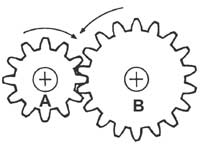 Indirect (Inverse) Variation
A 10 – in diameter gear is in mesh with a 5 – in diameter gear.  If the larger gear has a speed of 25 rpm, at how many rpm does the smaller gear turn?  (Example)
Indirect (Inverse) Variation
A 10 – in diameter gear is in mesh with a 5 – in diameter gear.  If the larger gear has a speed of 25 rpm, at how many rpm does the smaller gear turn?  (Example)
Indirect (Inverse) Variation
Indirect (Inverse) Variation
Indirect (Inverse) Variation
A landscaper needs a five person crew to complete a commercial project in 30 h.  Determine the constant of variation and then the time it would take 8 workers to complete the project.  (Example)
Indirect (Inverse) Variation
A landscaper needs a five person crew to complete a commercial project in 30 h.  Determine the constant of variation and then the time it would take 8 workers to complete the project.  (Example)
Combined Variation
Some problems involve both a direct and indirect variation.
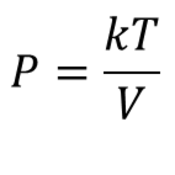 Combined Variation
y varies directly as the square of x and inversely as z.  Find y when x = 8, z = 15, and the constant of variation is 12.  (Example)
Combined Variation
y varies directly as the square of x and inversely as z.  Find y when x = 8, z = 15, and the constant of variation is 12.  (Example)
Combined Variation
y varies directly as the square of x and inversely as z.  Find y when x = 8, z = 15, and the constant of variation is 12.  (Example)
Combined Variation
y varies directly as the square of x and inversely as z.  Find y when x = 8, z = 15, and the constant of variation is 12.  (Example)
Combined Variation
y varies directly as the square of x and inversely as z.  Find y when x = 8, z = 15, and the constant of variation is 12.  (Example)
Summary
Direct Variation
Joint Variation
Indirect (Inverse) Variation
Combined Variation